ESTALMAT
CASTILLA Y LEÓN
PROYECTO ESTALMAT: 
ESTIMULACIÓN DEL TALENTO MATEMÁTICO TEMPRANO
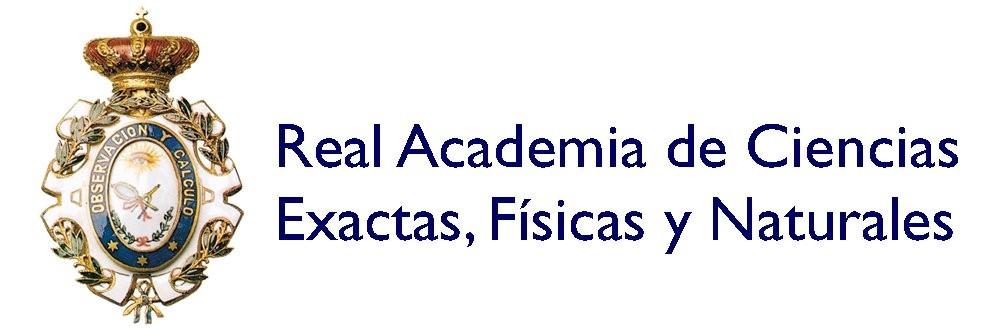 ORGANIZA
DESARROLLA
DISTINTAS INSTITUCIONES
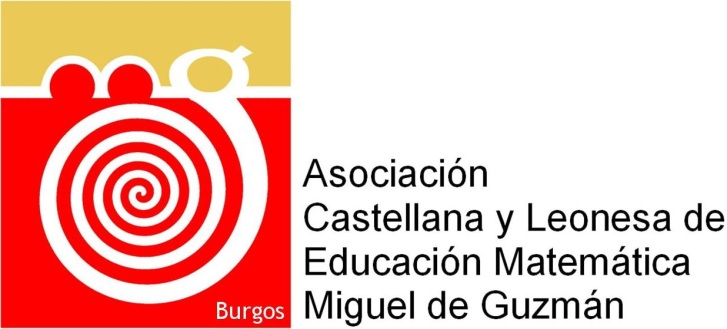 ORÍGEN
OBJETIVOS
PROF: MIGUEL  DE GUZMÁN  OZÁMIZ
- TALENTO  MATEMÁTICO        (12-14 AÑOS)
- COMPETENCIA  MATEMÁTICA (ACTIV. MATEMÁTICAS) 
- CULTURA  MATEMÁTICA (HISTORIA, PENSAMIENTO, MÉTODOS, ETC.)
- INVERSIÓN SOCIAL
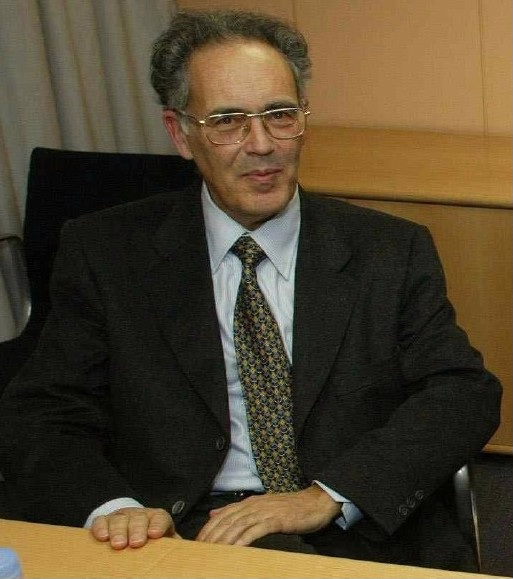 - Universidad Complutense
- Real Academia de Ciencias Exactas, Físicas y Naturales
- Comisión Internacional de Educación Matemática
- Gran científico y divulgador
IMPLANTACIÓN
- C. DE MADRID: 1997-98

- CASTILLA Y LEON: 2003-04
CARACTERÍSTICAS
- ASPIRANTES: 6º ED. PRIMARIA O 1º ESO
- PROCESO DE SELECCIÓN (GRUPO DE 25):
		- PRUEBA DE RESOLUCIÓN DE PROBLEMAS
		- ENTREVISTA PERSONAL
- DURACIÓN: DOS CURSOS ACADÉMICOS Y POSIBLE CONTINUACIÓN (2 CURSOS MÁS)
- DESARROLLO:
		- 3 HORAS SEMANALES DE FORMACIÓN
		- CONFERENCIAS, VISITAS, JORNADAS, ETC.
CERTÁMENES, ENCUENTROS Y CONGRESOS DE JÓVENES INVESTIGADORES
ORIGEN
- ACERCAMIENTO DE LOS JÓVENES NO UNIVERSITARIOS A LA INVESTIGACIÓN

- PROFESORADO CON GUSTO POR LA INVESTIGACIÓN COMO ACTIVIDAD Y COMO METODOLOGÍA

- INJUVE (XXX EDICIÓN EN 2017)
OBJETIVOS
- FOMENTAR LAS VOCACIONES CIENTÍFICAS

- ESTIMULAR LA INVESTIGACIÓN ENTRE JÓVENES NO UNIVERSITARIOS

- PROPICIAR EL ENCUENTRO DE PROFESORADO Y JÓVENES CON INTERESES SIMILARES
CARACTERÍSTICAS
- NO COMPETITIVOS (IMINJO, EXTREMADURA, MURCIA, CATALUÑA, EXPOCIENCIAS,…) Y COMPETITIVOS (INJUVE, SAN VIATOR, JCYL, ...) 

- PRESENTACIÓN Y PUBLICACIÓN DE LOS TRABAJOS DE INVESTIGACIÓN SELECCIONADOS

- PREMIOS POR CAMPOS DE CONOCIMIENTO:

	- ESTUDIANTES: ECONÓMICOS Y ESTANCIAS EN 	CENTROS DE INVESTIGACIÓN DEL CSIC

	- PROFESORES/AS DIRECTORES DE TRABAJOS: 	MENCIONES DE HONOR
OLIMPIADAS DE MATEMÁTICAS:
	- BACHILLERATO (RSME, 1964)
	- 2º ESO (FESPM, 1990)
OBJETIVOS
- POTENCIAR LA COMPETENCIA MATEMÁTICA,   MEDIANTE LA RESOLUCIÓN DE PROBLEMAS

- FOMENTAR Y ENCAUZAR EL GUSTO DE LOS ESTUDIANTES  POR LAS MATEMÁTICAS
CARACTERÍSTICAS
- FASES: LOCAL-REGIONAL-NACIONAL-INTERNACIONAL

- PRUEBA DE SELECCIÓN: RESOLUCIÓN DE PROBLEMAS

- PREMIOS: MEDALLAS O MENCIONES (NO ECONÓMICOS)